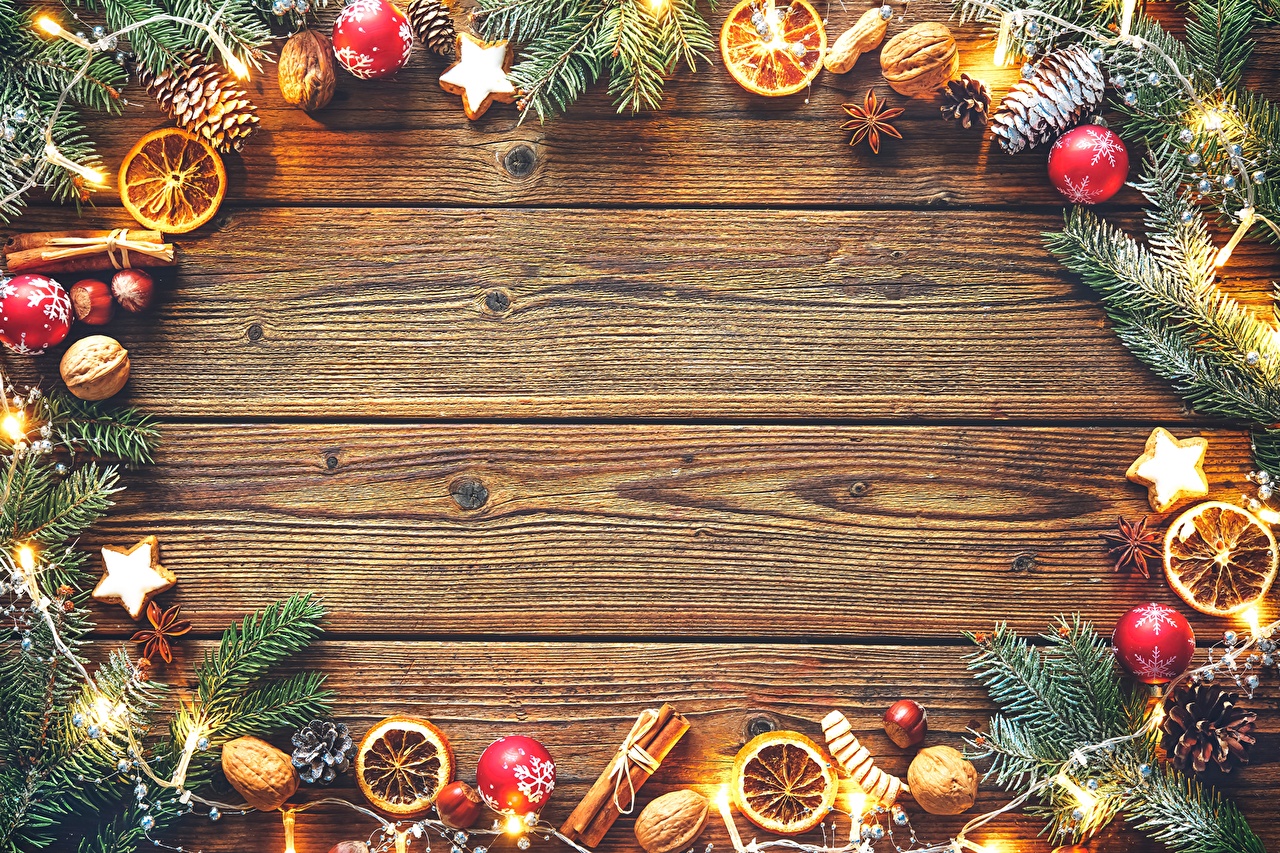 Викторина
Традиции Нового года
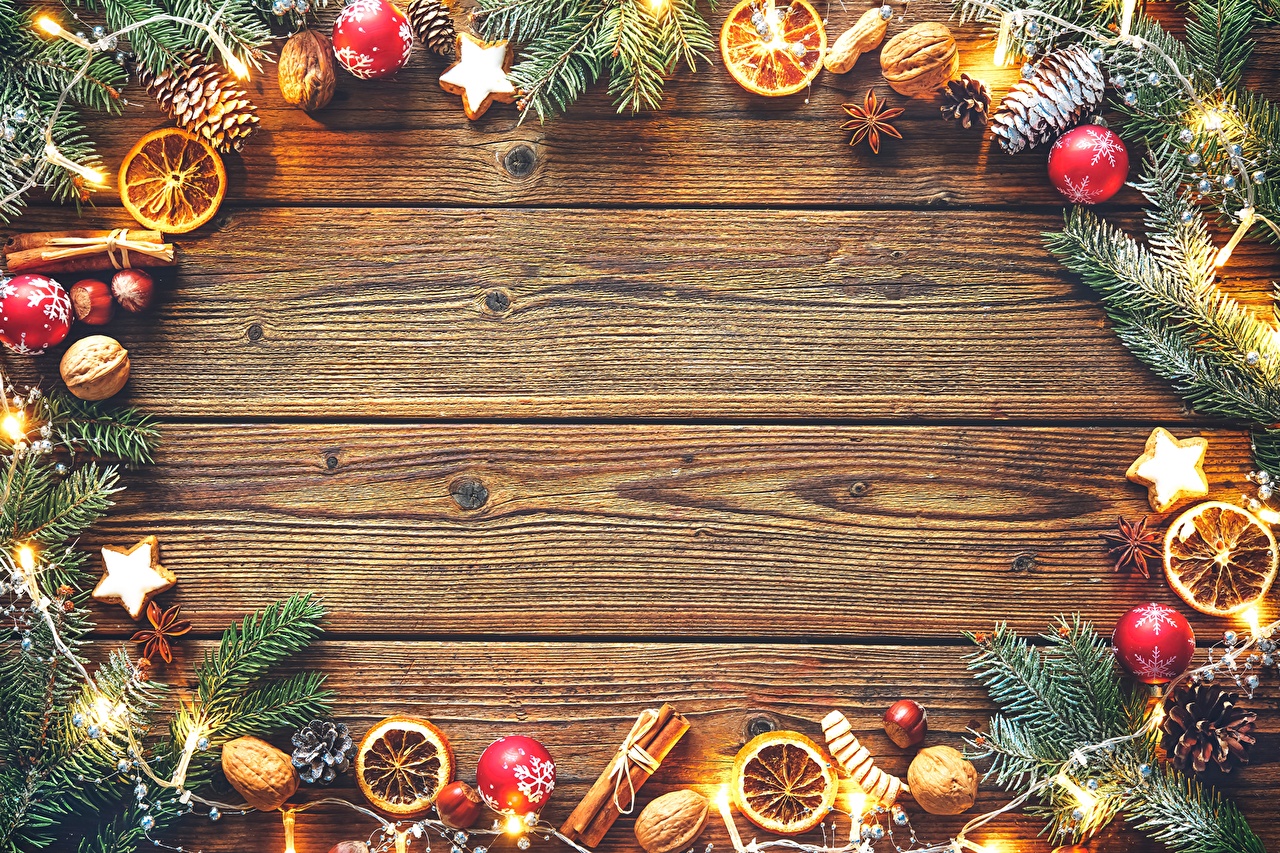 Что ставят японцы на новый год у каждой двери?
Суши 
Связанные вместе веточки сосны и бамбука 
Гэта (японская деревянная обувь)
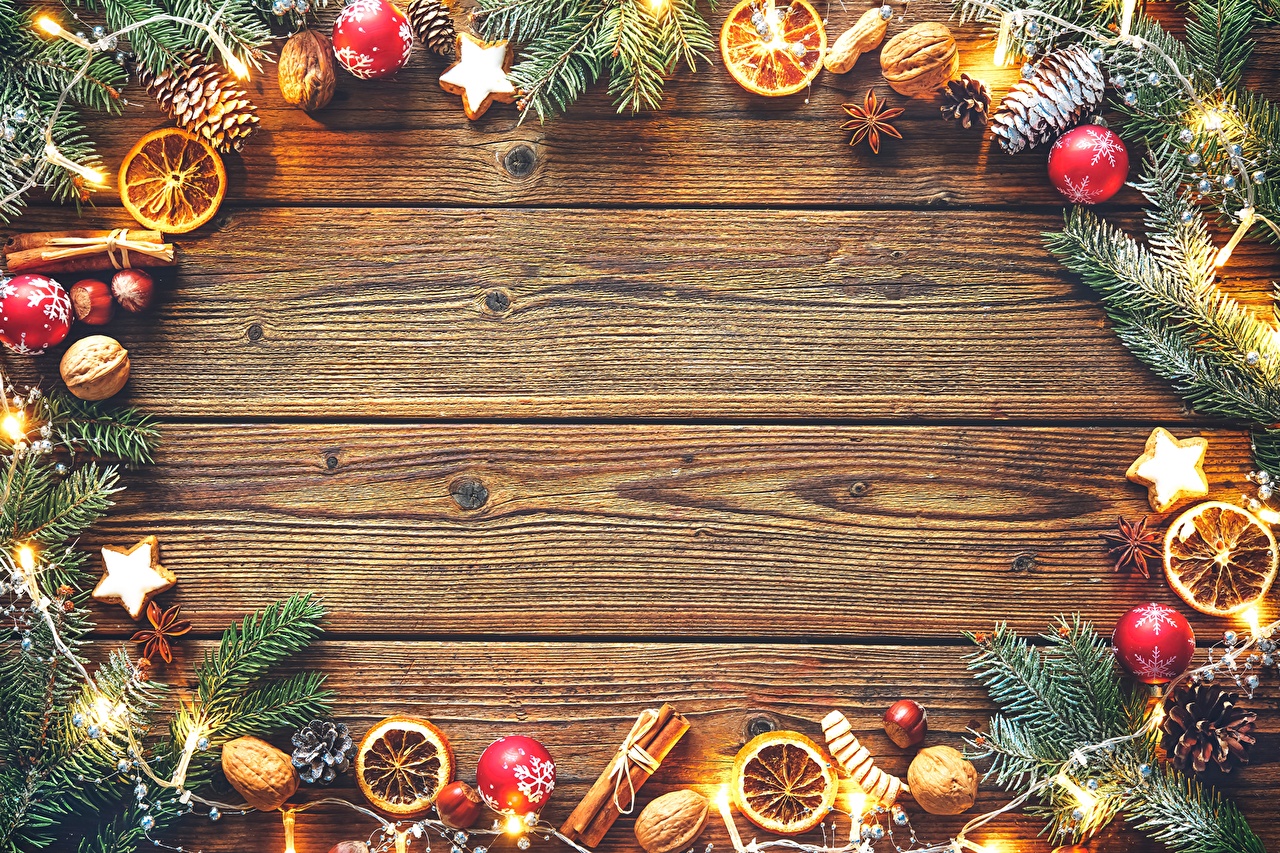 Что ставят японцы на новый год у каждой двери?
Суши 
Связанные вместе веточки сосны и бамбука 
Гэта (японская деревянная обувь)
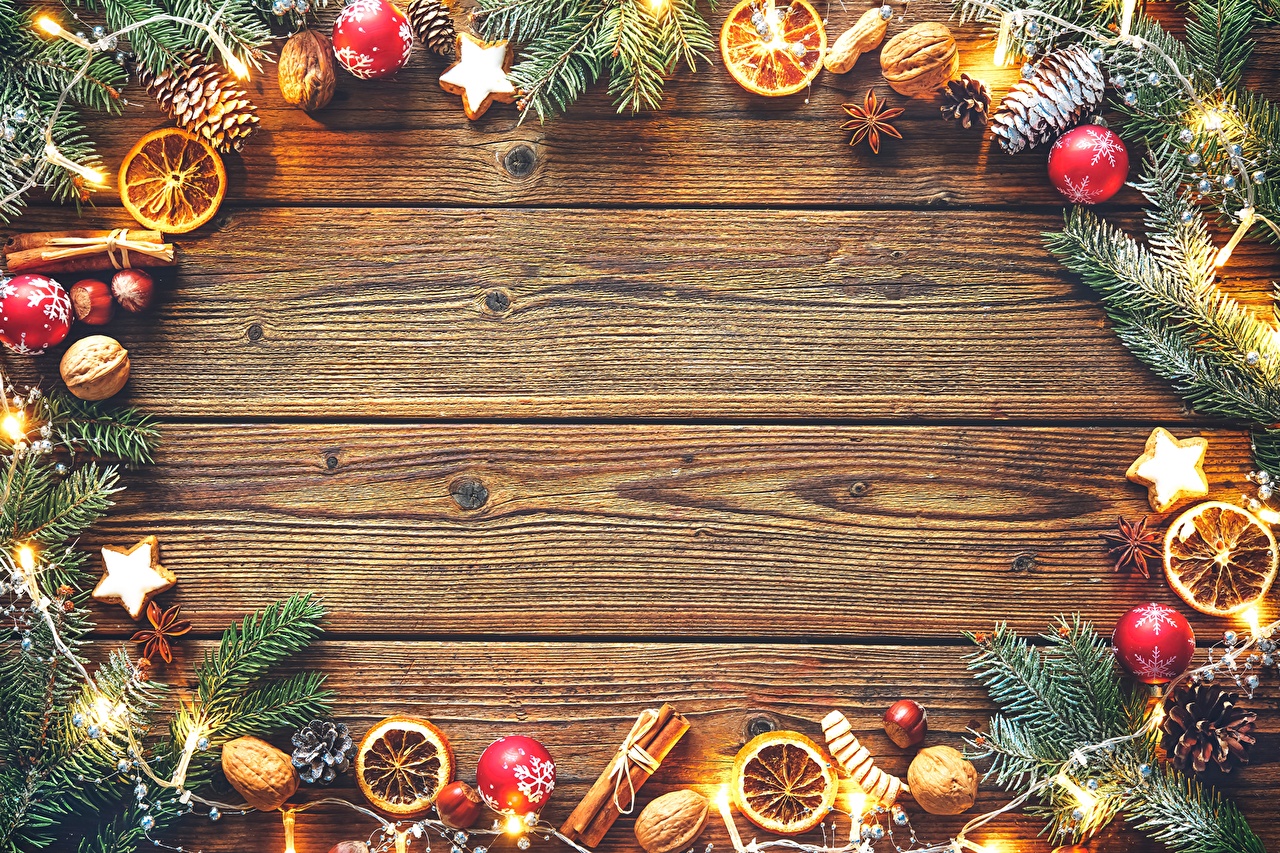 Новый год в Китае наступает в январе-феврале, что он означает?
Завершение зимы и начало весны 
Приход зимы 
Наступление лета
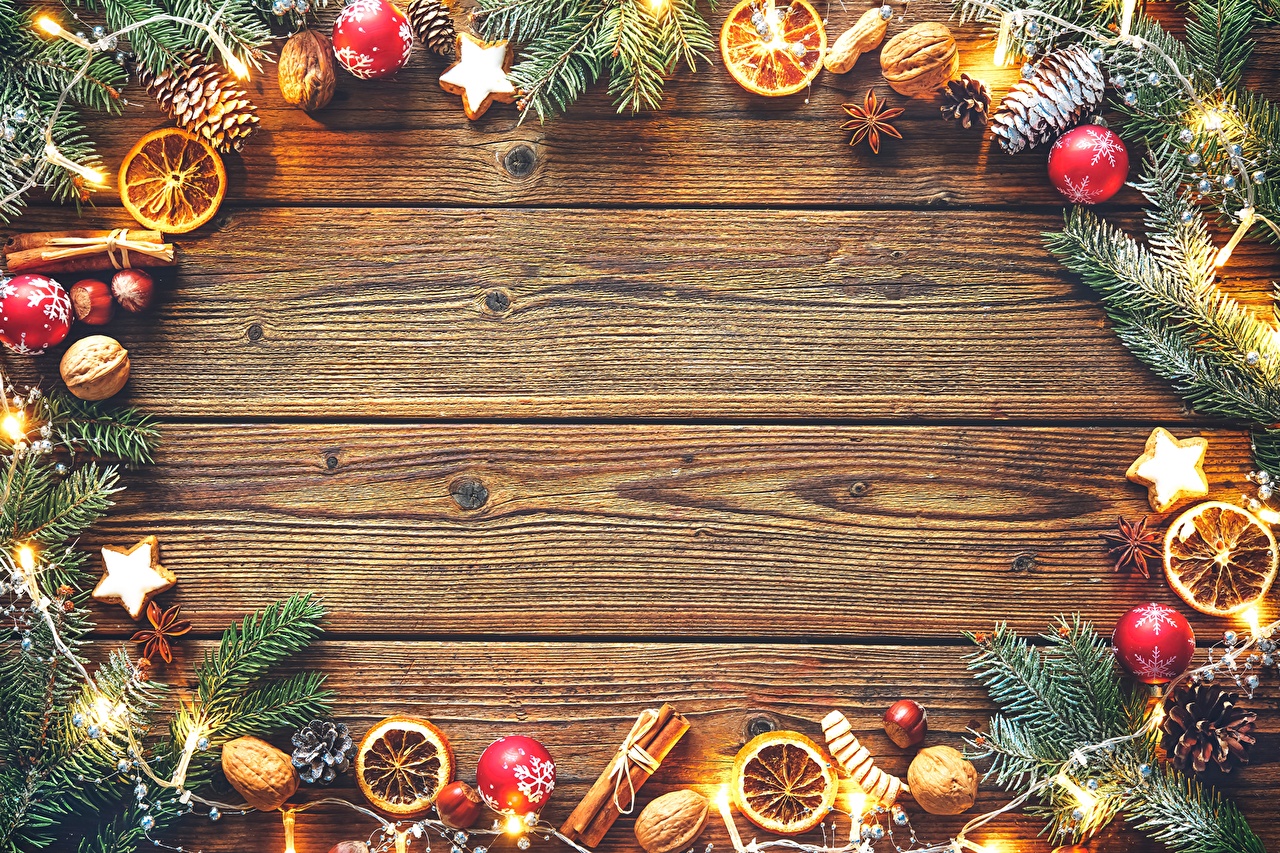 Новый год в Китае наступает в январе-феврале, что он означает?
Завершение зимы и начало весны 
Приход зимы 
Наступление лета
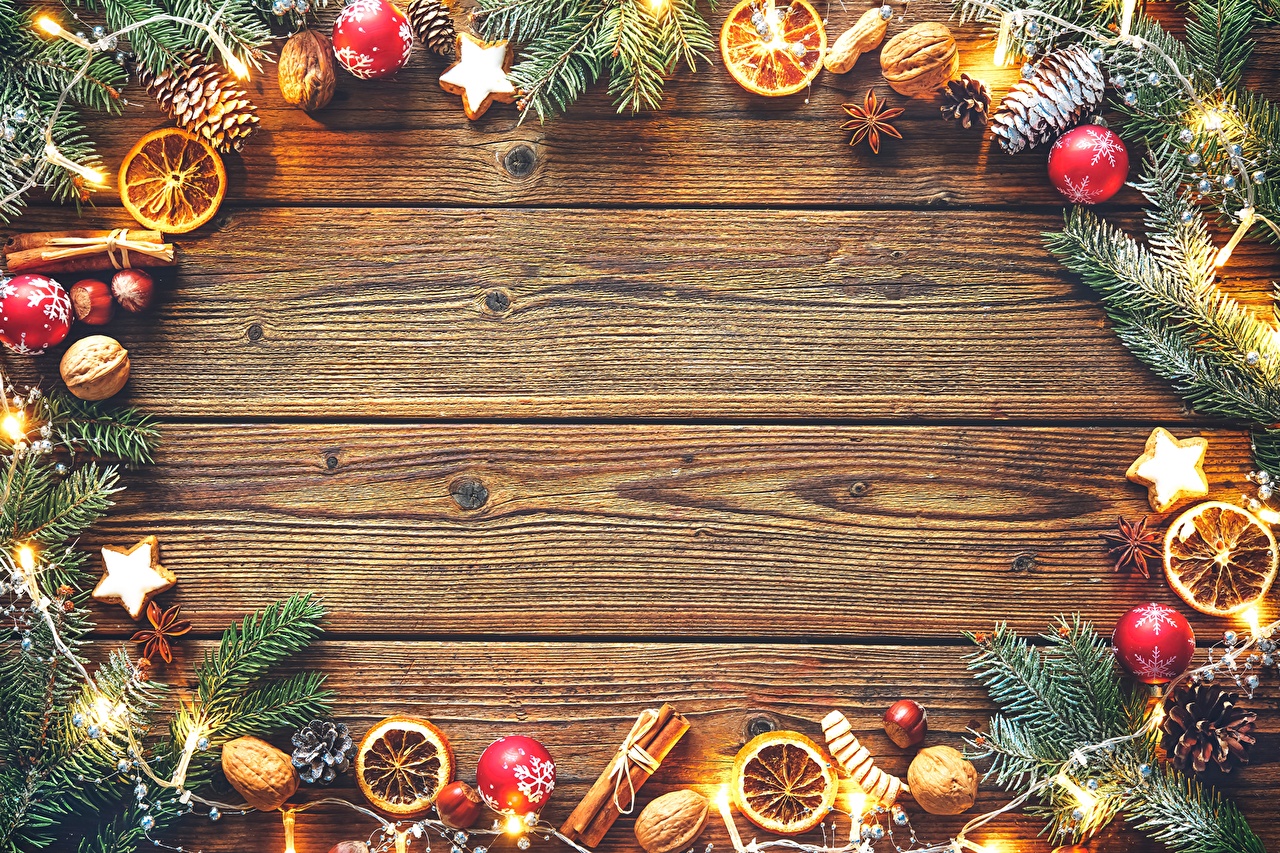 Что кладут в новогодние пироги в Румынии?
Колечки, монетки или стручки красного перца 
Капусту 
Сладости
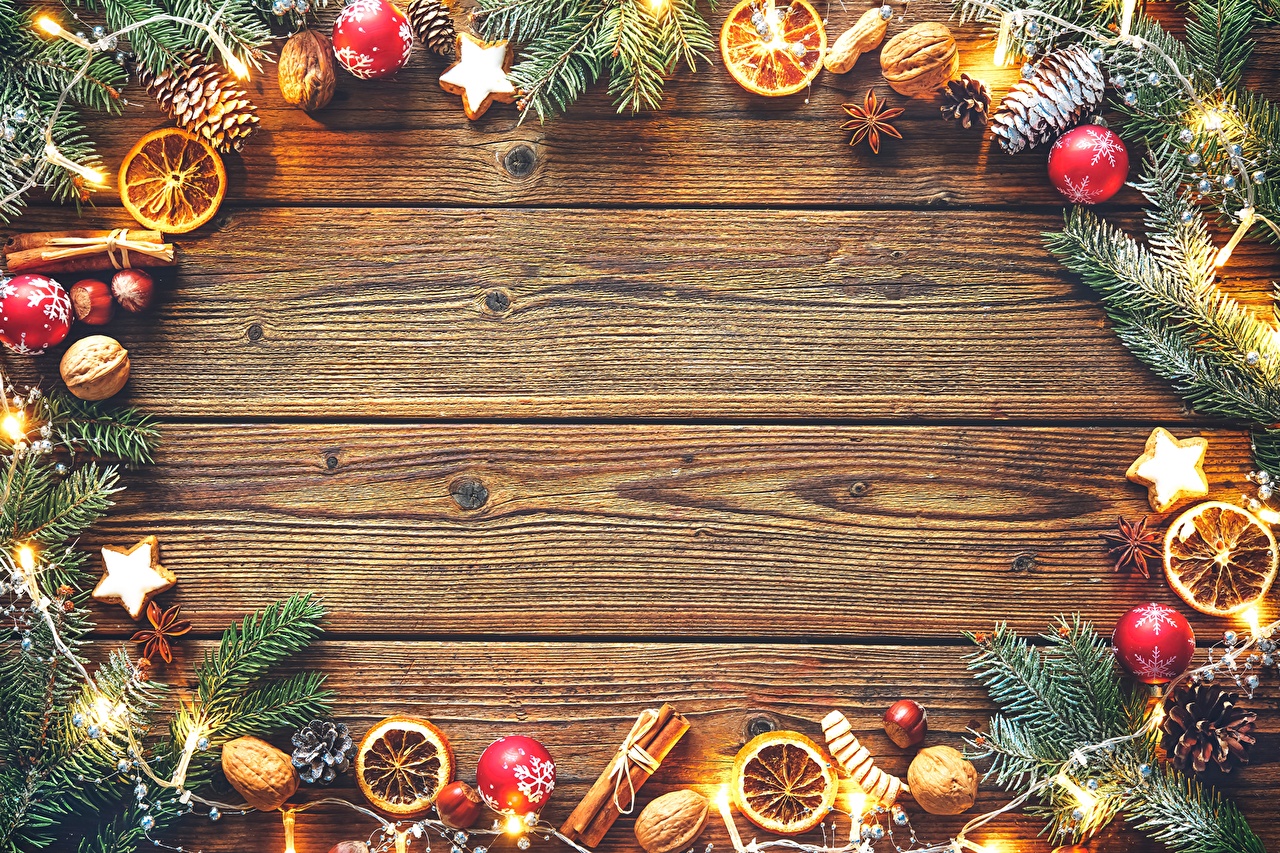 Что кладут в новогодние пироги в Румынии?
Колечки, монетки или стручки красного перца 
Капусту 
Сладости
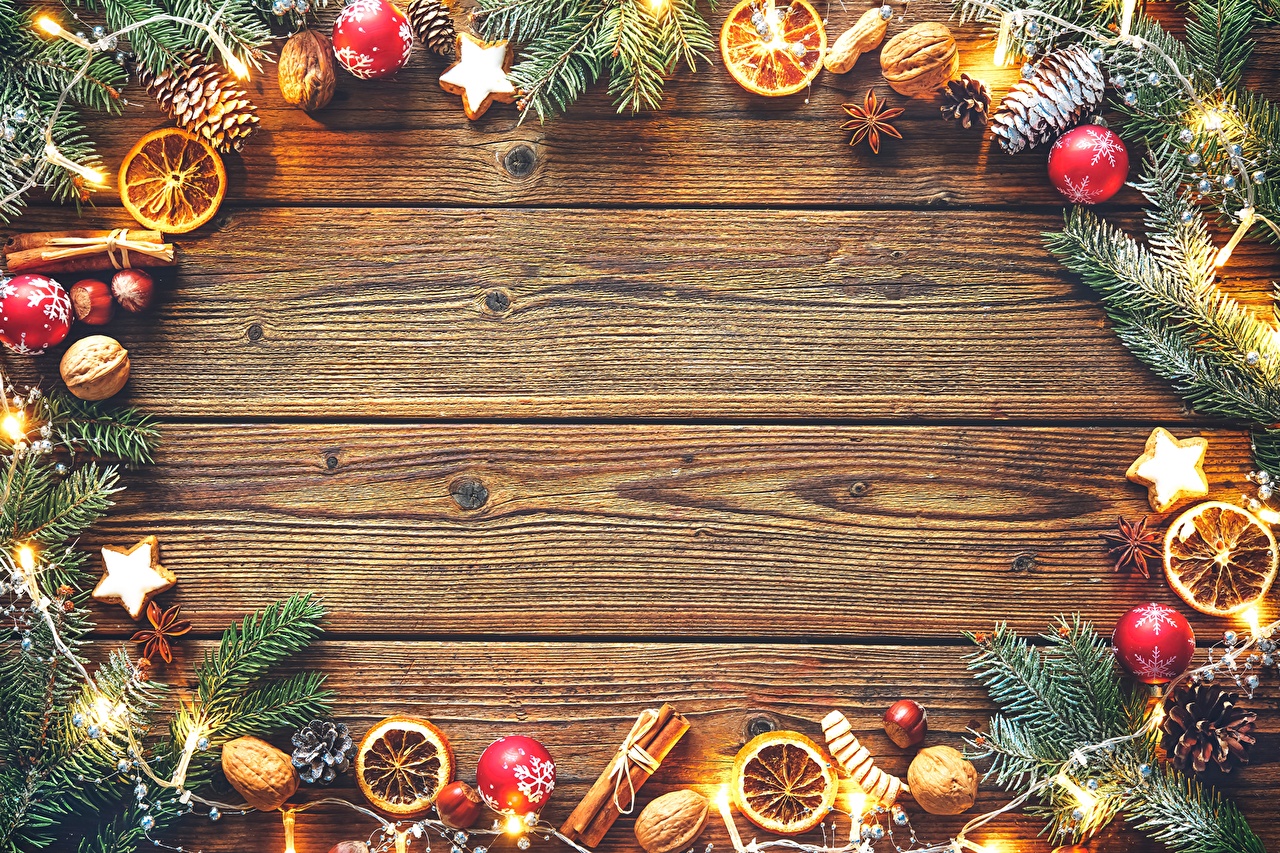 Какое традиционное новогоднее блюдо в Голландии?
Салат оливье 
Сельдь 
Пончики
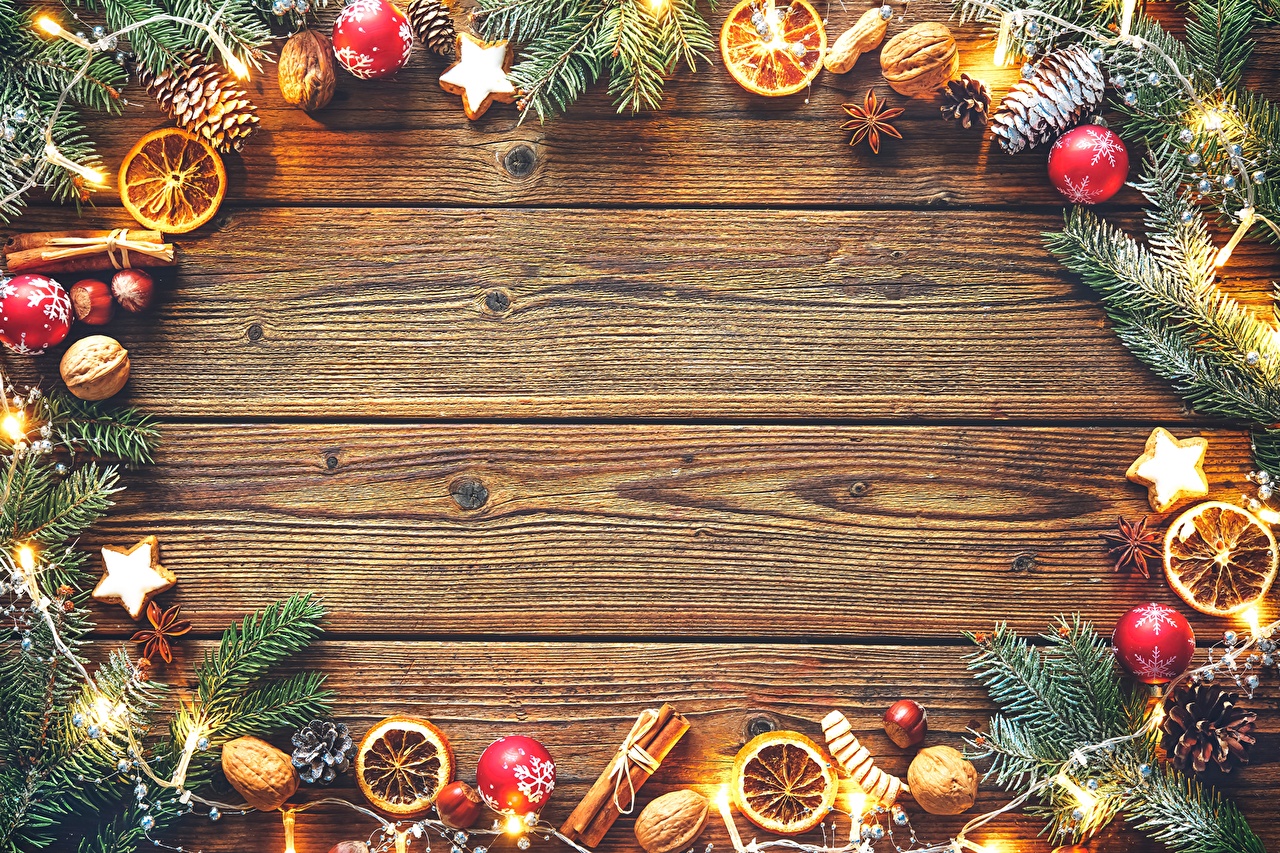 Какое традиционное новогоднее блюдо в Голландии?
Салат оливье 
Сельдь 
Пончики
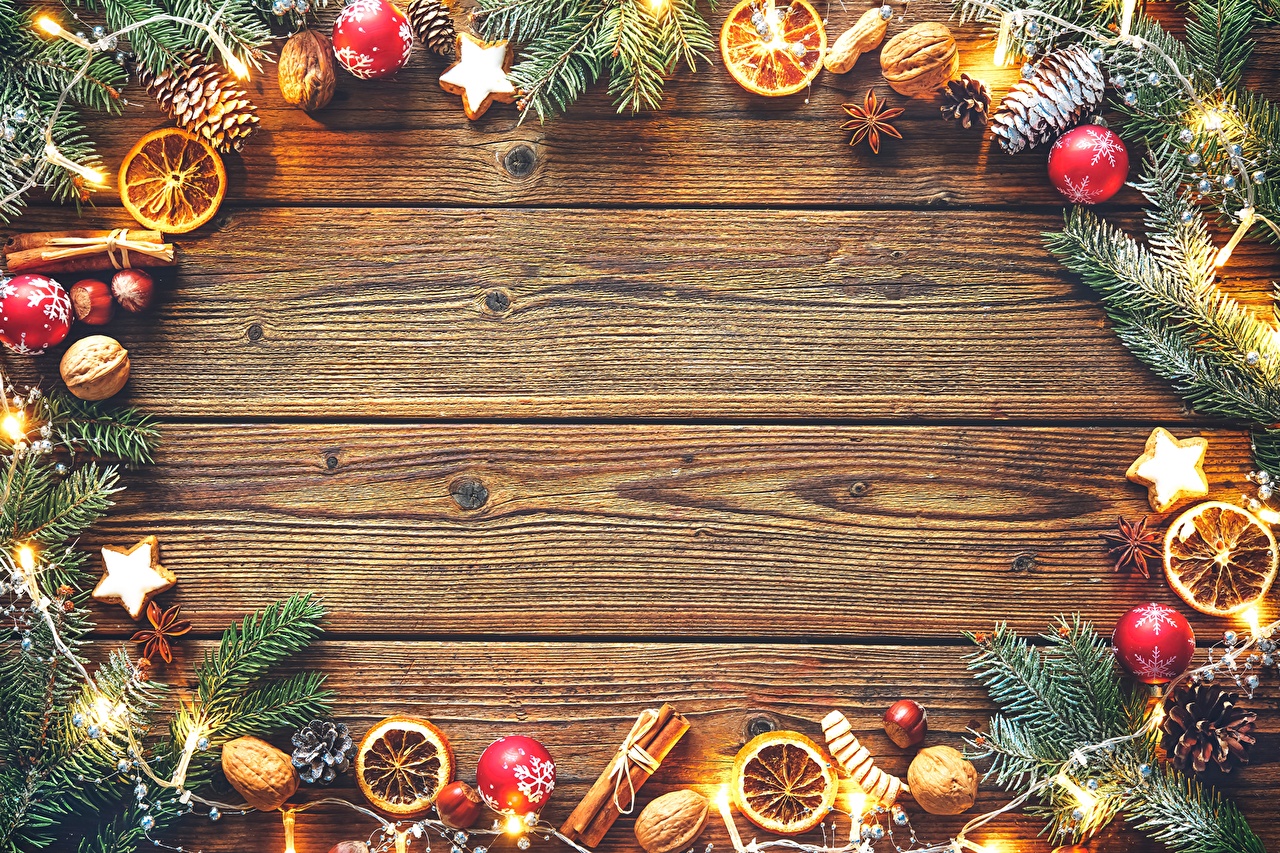 Какое новогоднее лакомство швейцарцев?
Грушевые пряники 
Яблочные пряники 
Клюквенные пряники
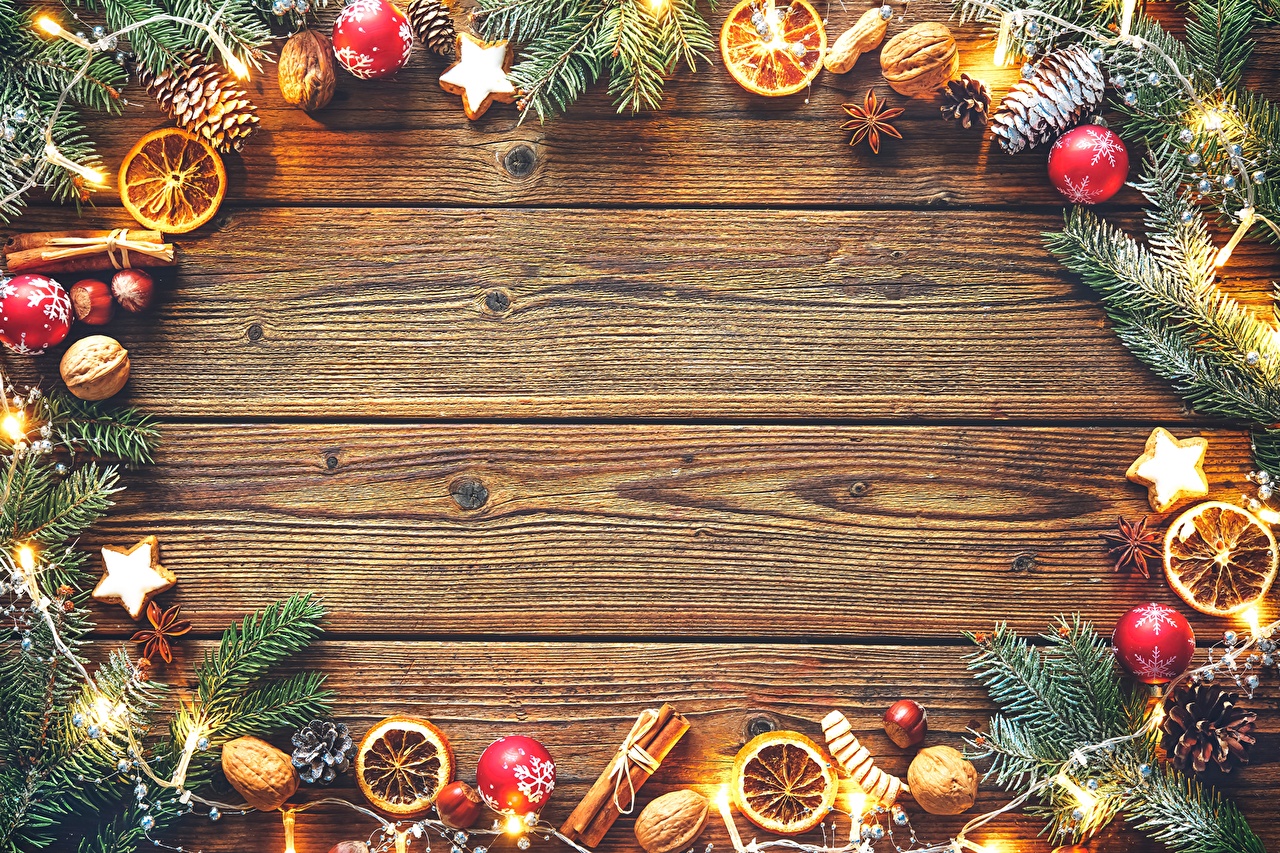 Какое новогоднее лакомство швейцарцев?
Грушевые пряники 
Яблочные пряники 
Клюквенные пряники
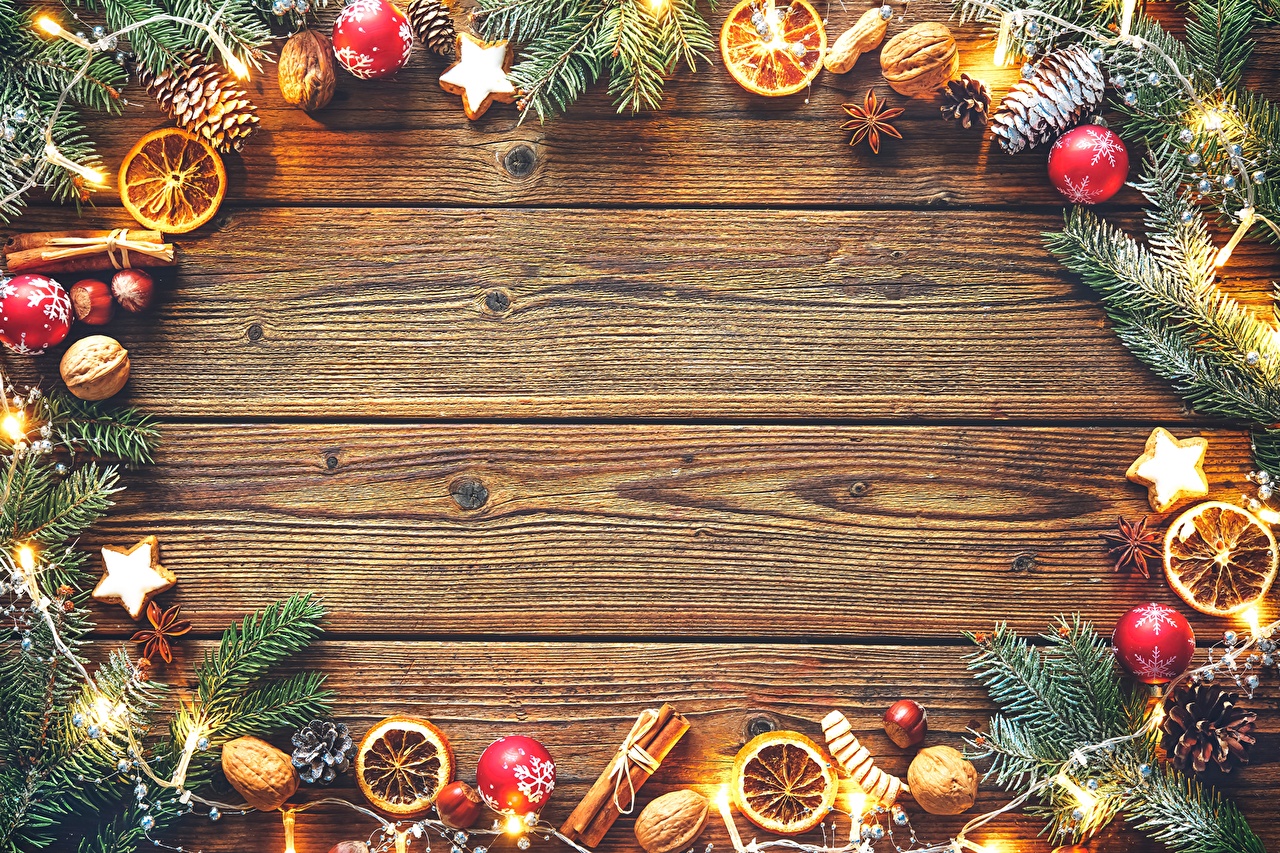 В Бирме Новый год приходится на середину апреля — самый жаркий, знойный месяц в году. Что обязательно делают во время этого праздника?
Загадывают желания 
Обливают друг друга водой 
Едят мясо
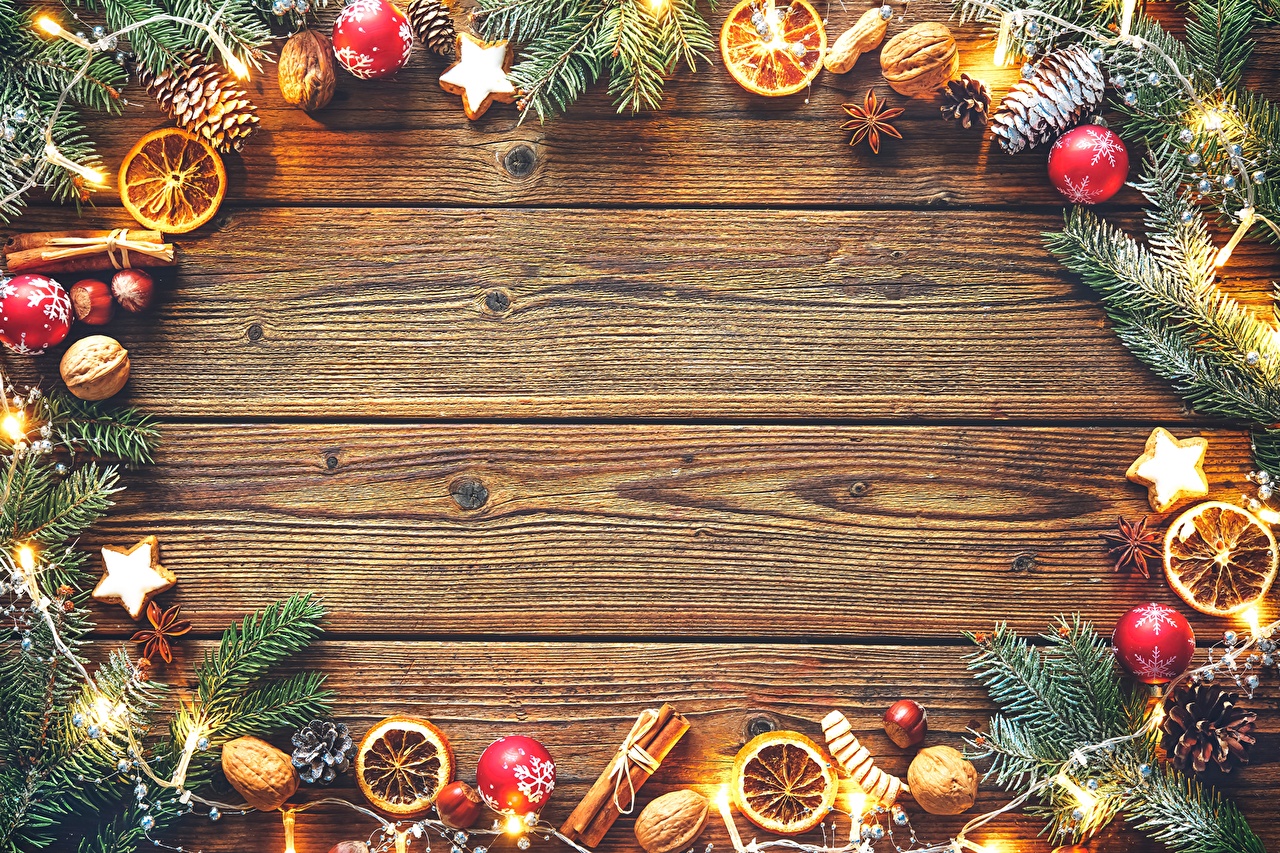 В Бирме Новый год приходится на середину апреля — самый жаркий, знойный месяц в году. Что обязательно делают во время этого праздника?
Загадывают желания 
Обливают друг друга водой 
Едят мясо
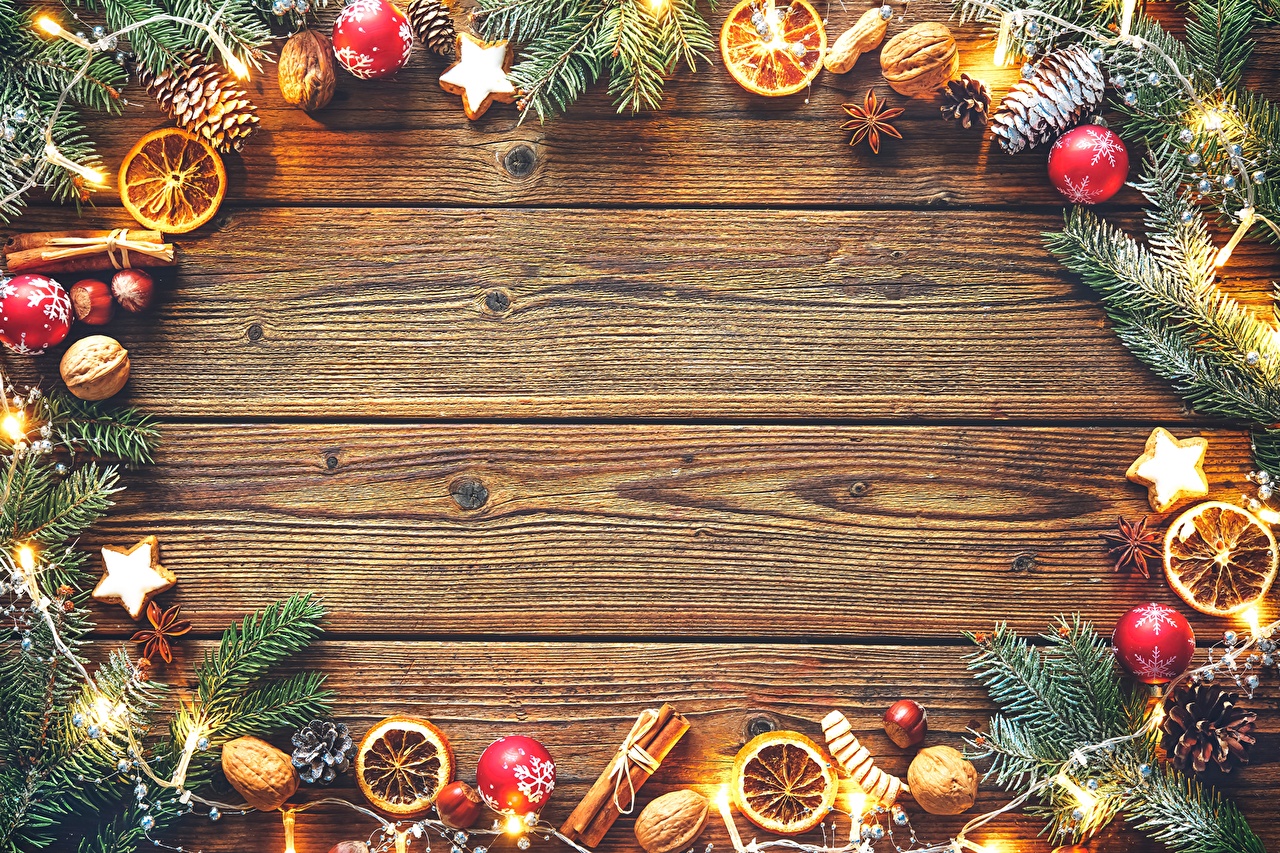 Что является традиционным новогодним блюдом в Чехии?
Запеченный в сметане  карп 
Гусь, фаршированный яблоками 
Капустный пирог
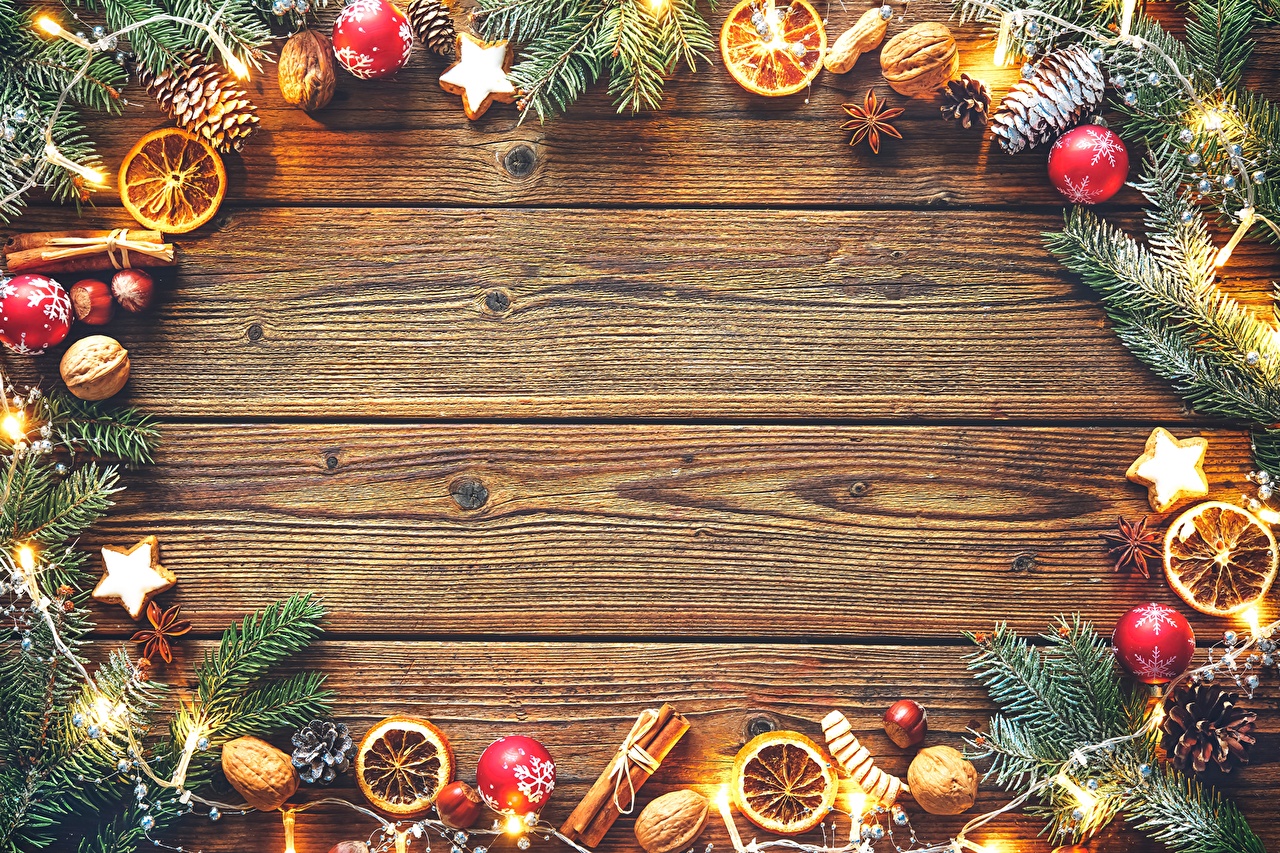 Что является традиционным новогодним блюдом в Чехии?
Запеченный в сметане  карп 
Гусь, фаршированный яблоками 
Капустный пирог
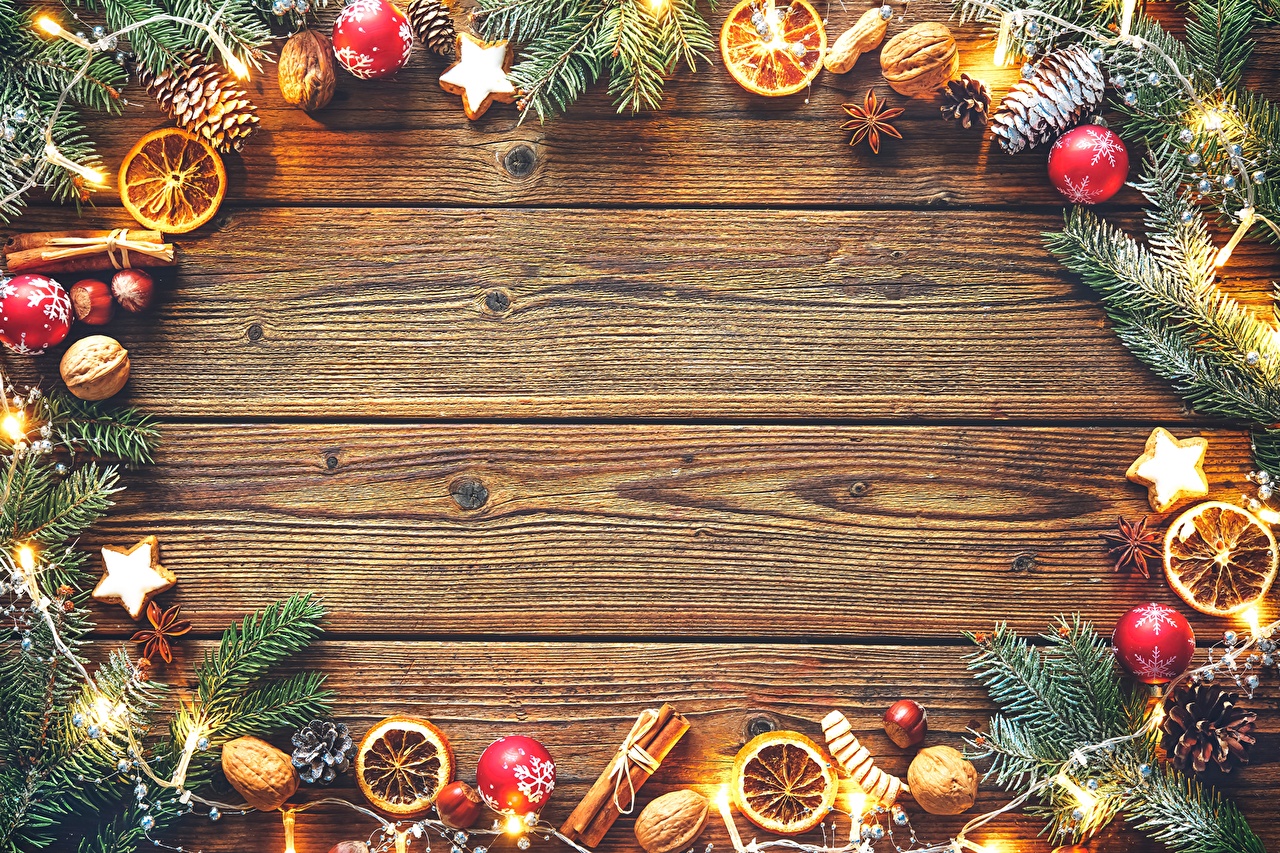 Что наливают в бокалы жители Кубы в знак того, что старый год счастливо окончен, и они желают, чтобы новый год был таким же благополучным?
Вино 
Ром 
Воду
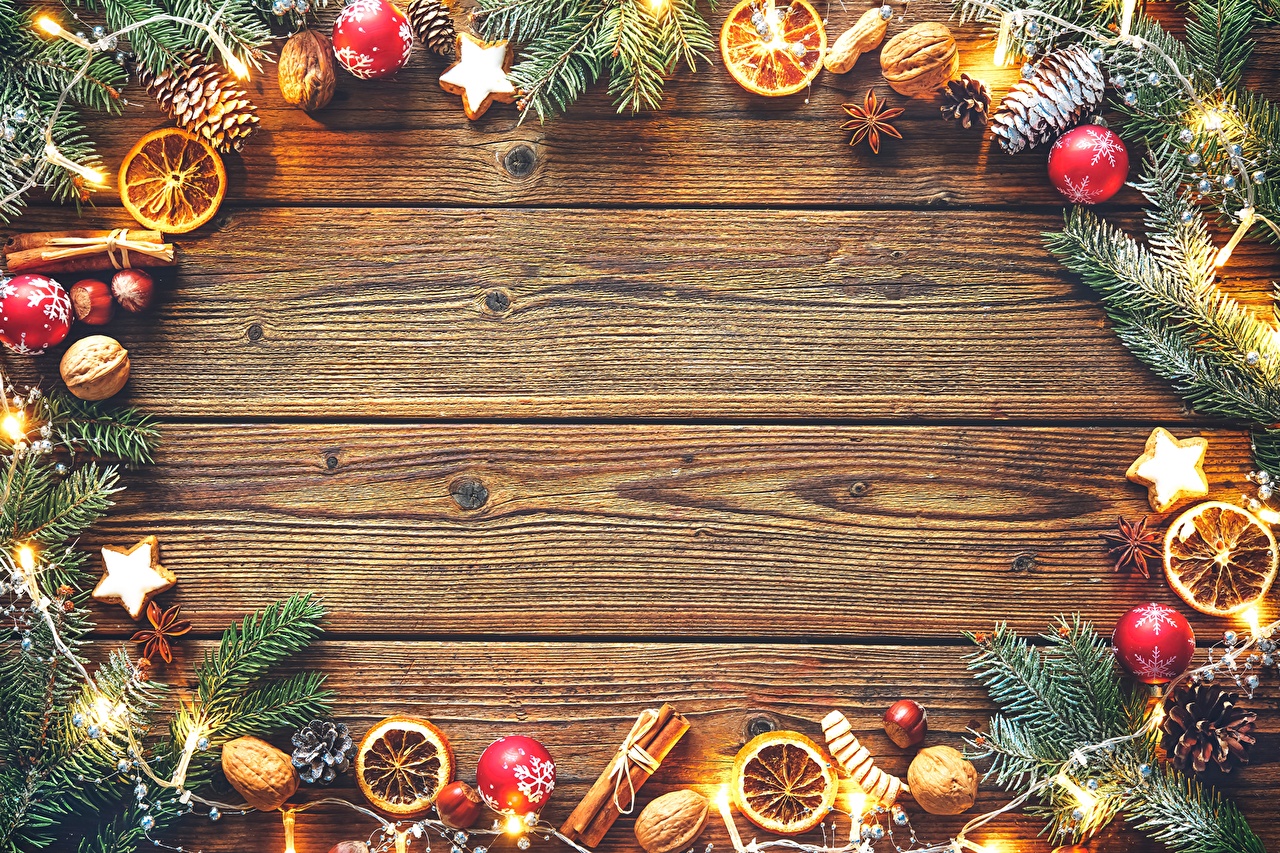 Что наливают в бокалы жители Кубы в знак того, что старый год счастливо окончен, и они желают, чтобы новый год был таким же благополучным?
Вино 
Ром 
Воду
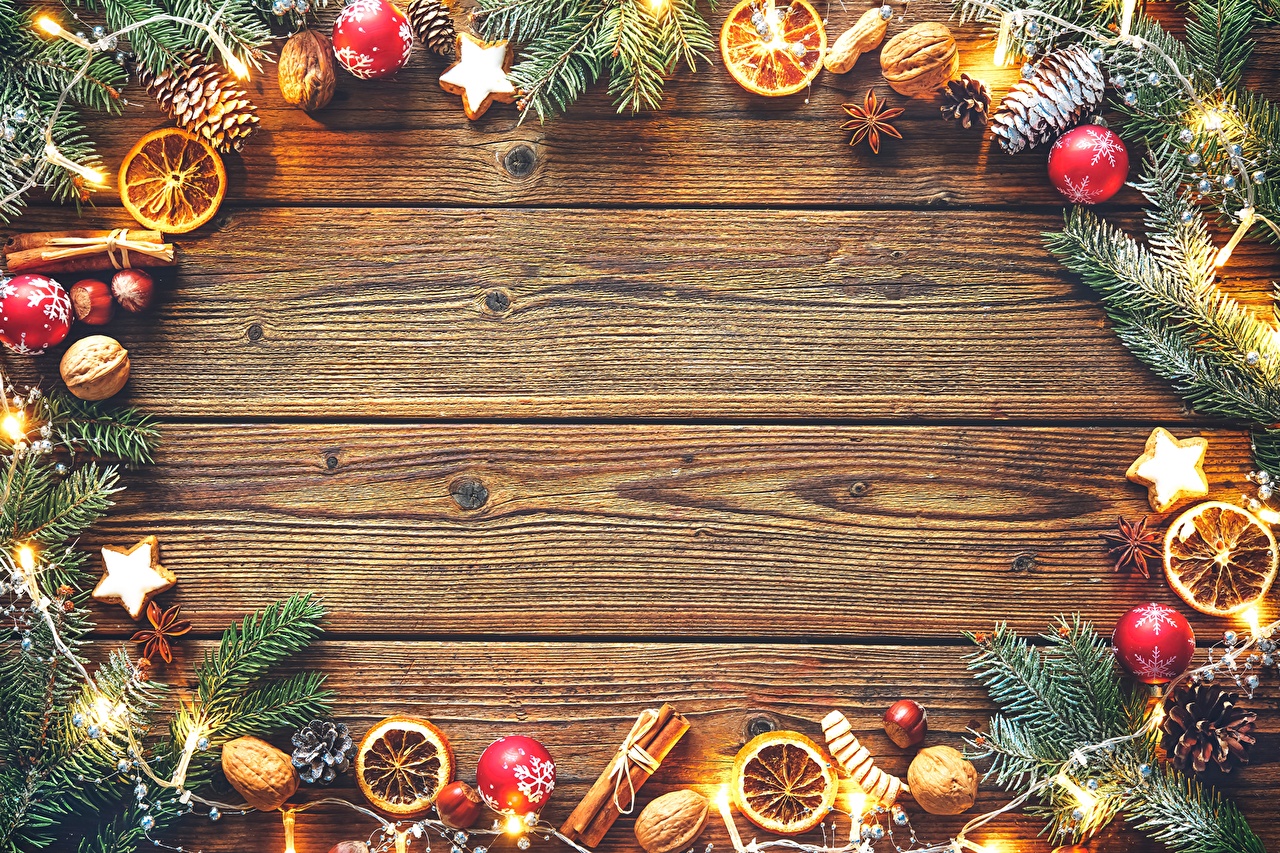 Что надо сделать гостю, пришедшему в дом к шотландцу в новый год и испытывающему чувство дружбы к хозяину?
Произнести тост 
Помешать в очаге огонь 
Станцевать танец
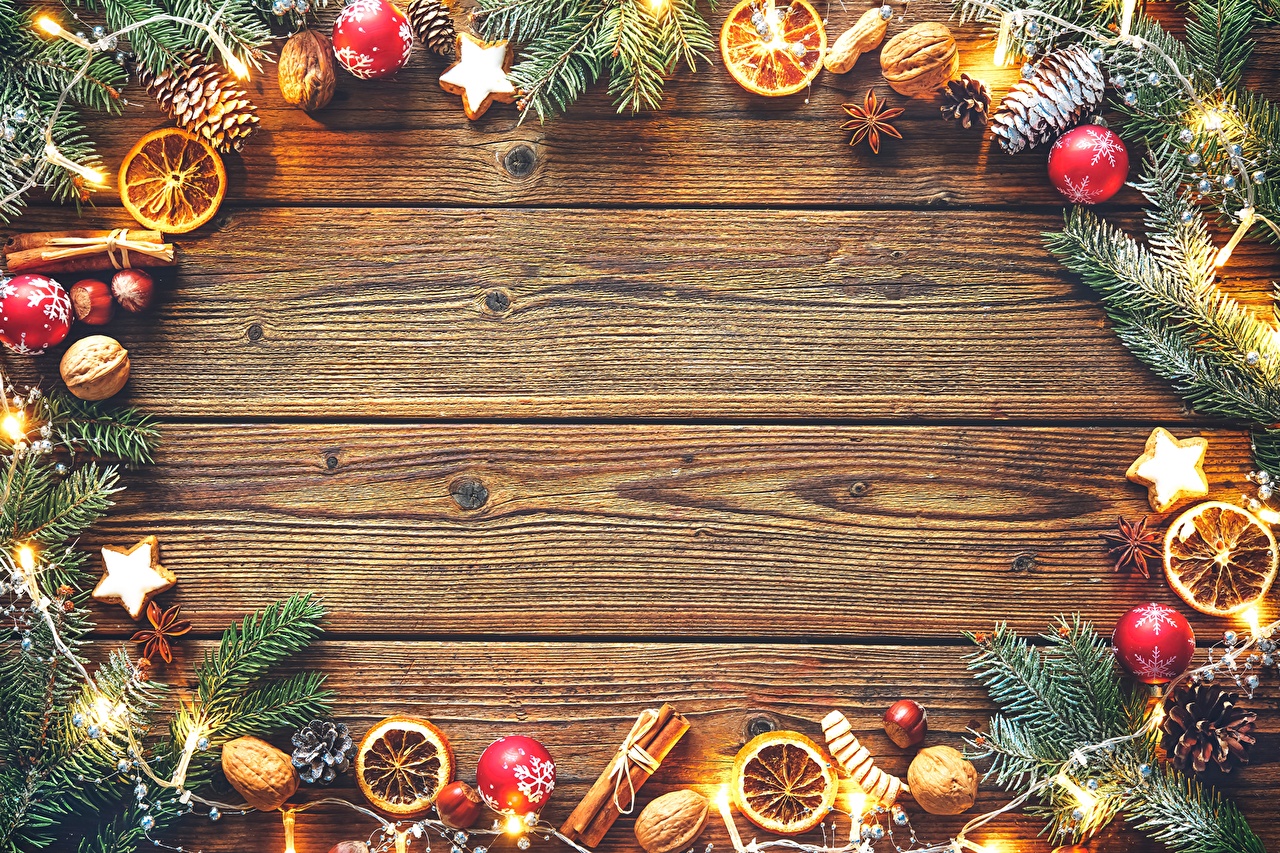 Что надо сделать гостю, пришедшему в дом к шотландцу в новый год и испытывающему чувство дружбы к хозяину?
Произнести тост 
Помешать в очаге огонь 
Станцевать танец
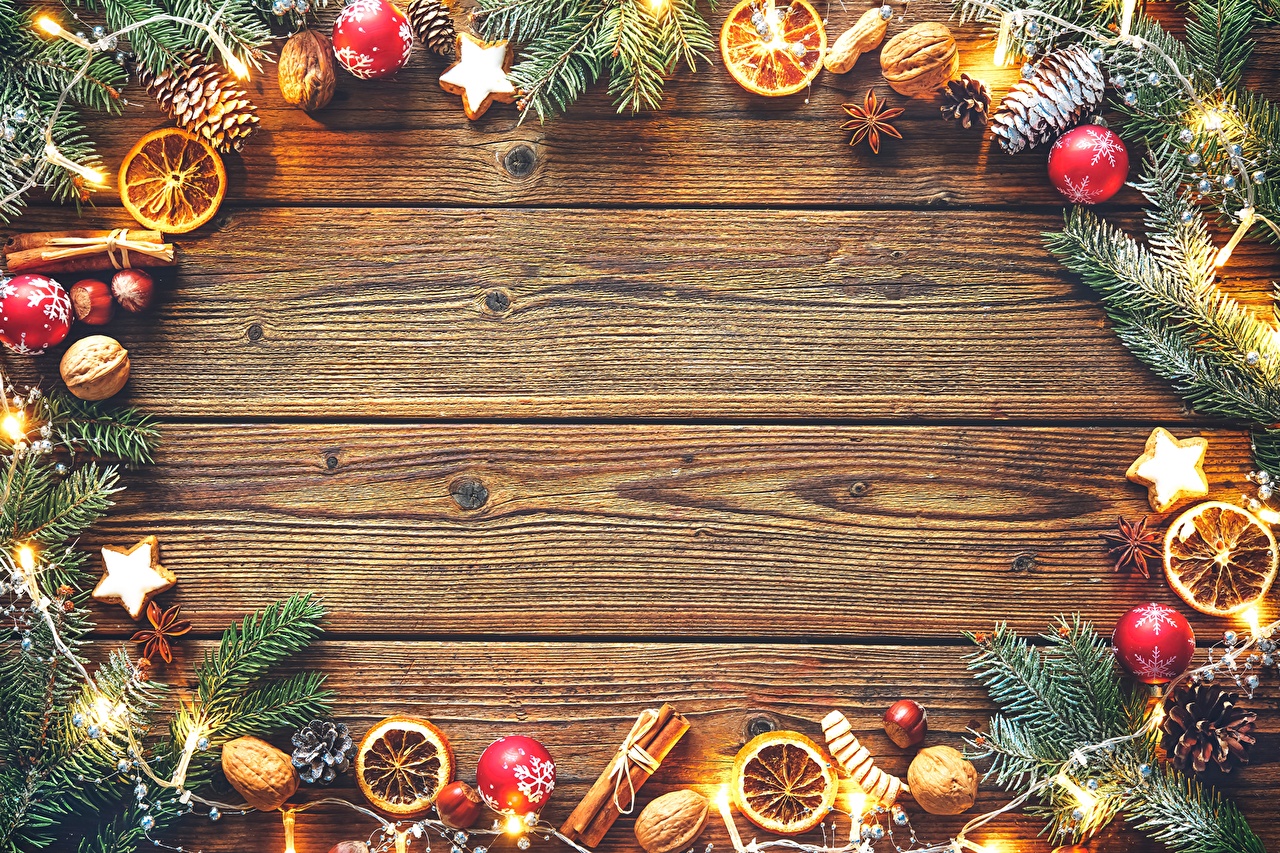 Что делают итальянцы в преддверии нового года?
Стирают всю грязную одежду 
Выбрасывают из окон старую мебель и ненужные вещи 
Просят друг у друга прощения
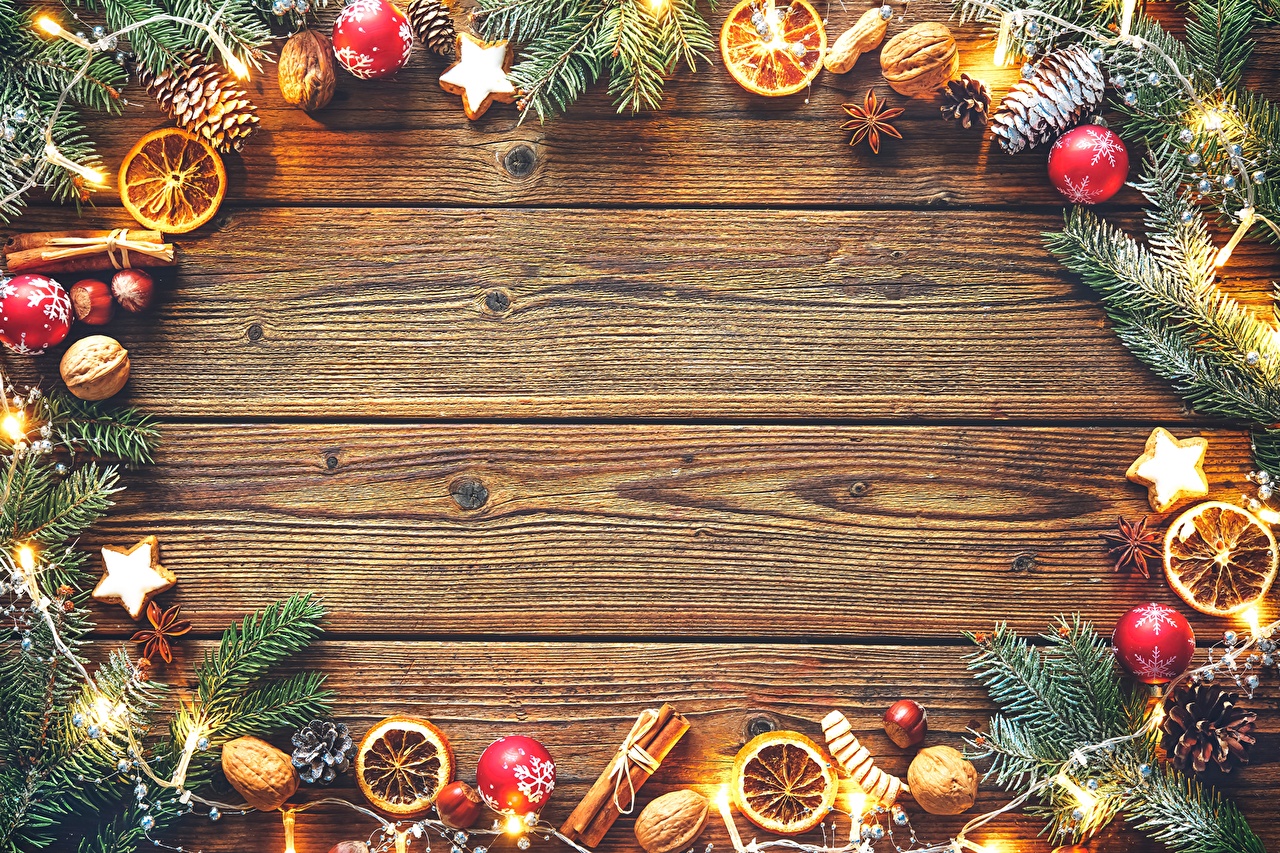 Что делают итальянцы в преддверии нового года?
Стирают всю грязную одежду 
Выбрасывают из окон старую мебель и ненужные вещи 
Просят друг у друга прощения
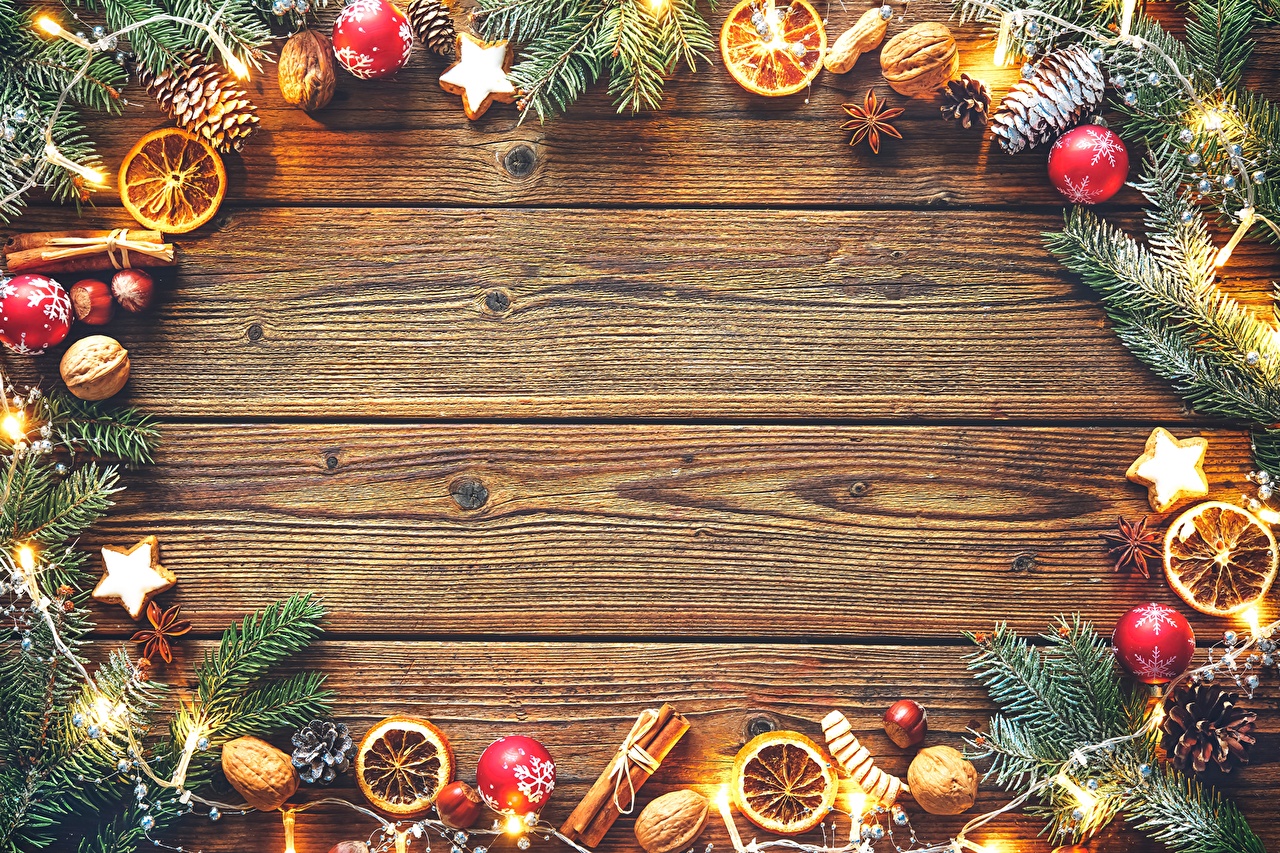 В Болгарии за 3 минуты до наступления Нового года гаснут огни: это минуты новогодних поцелуев, которые заменяют тосты
Да
Нет
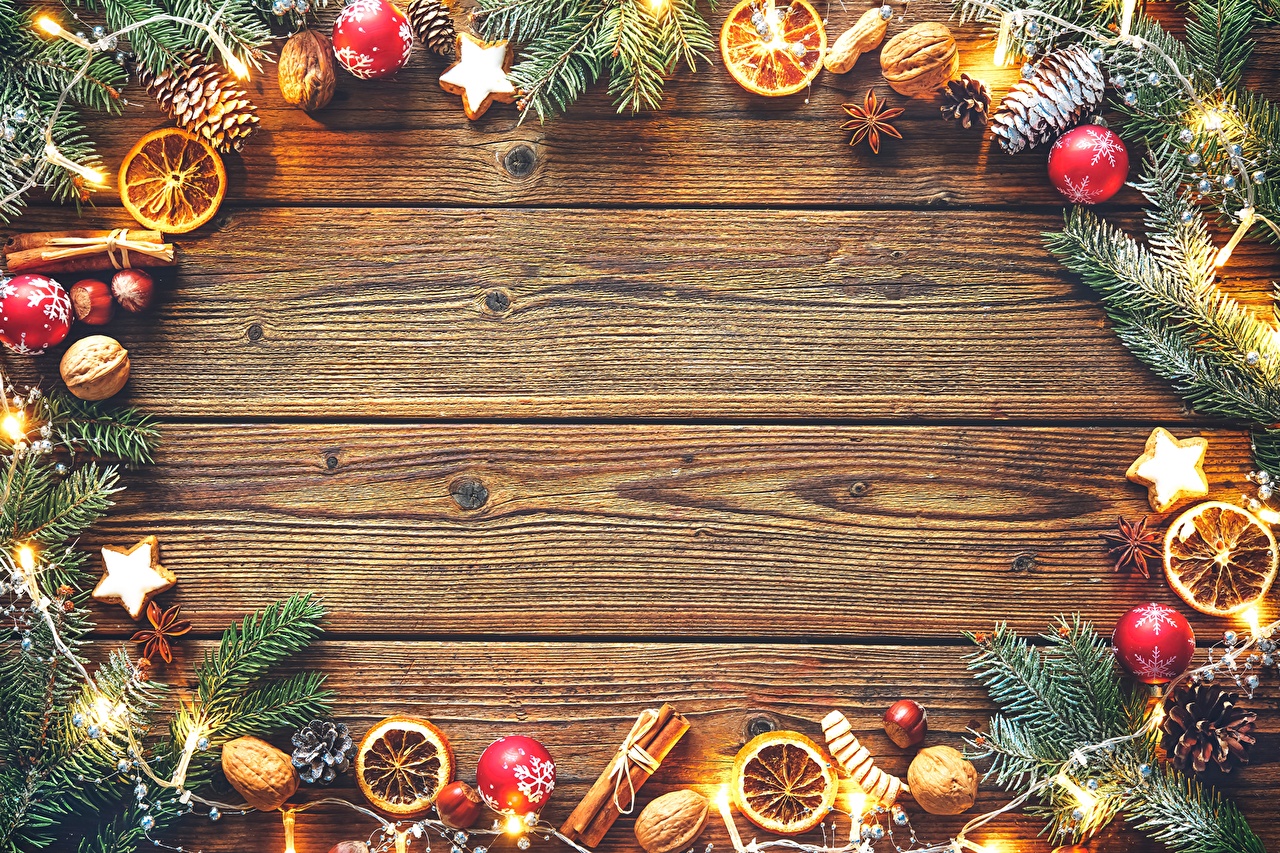 В Болгарии за 3 минуты до наступления Нового года гаснут огни: это минуты новогодних поцелуев, которые заменяют тосты
Да
Нет
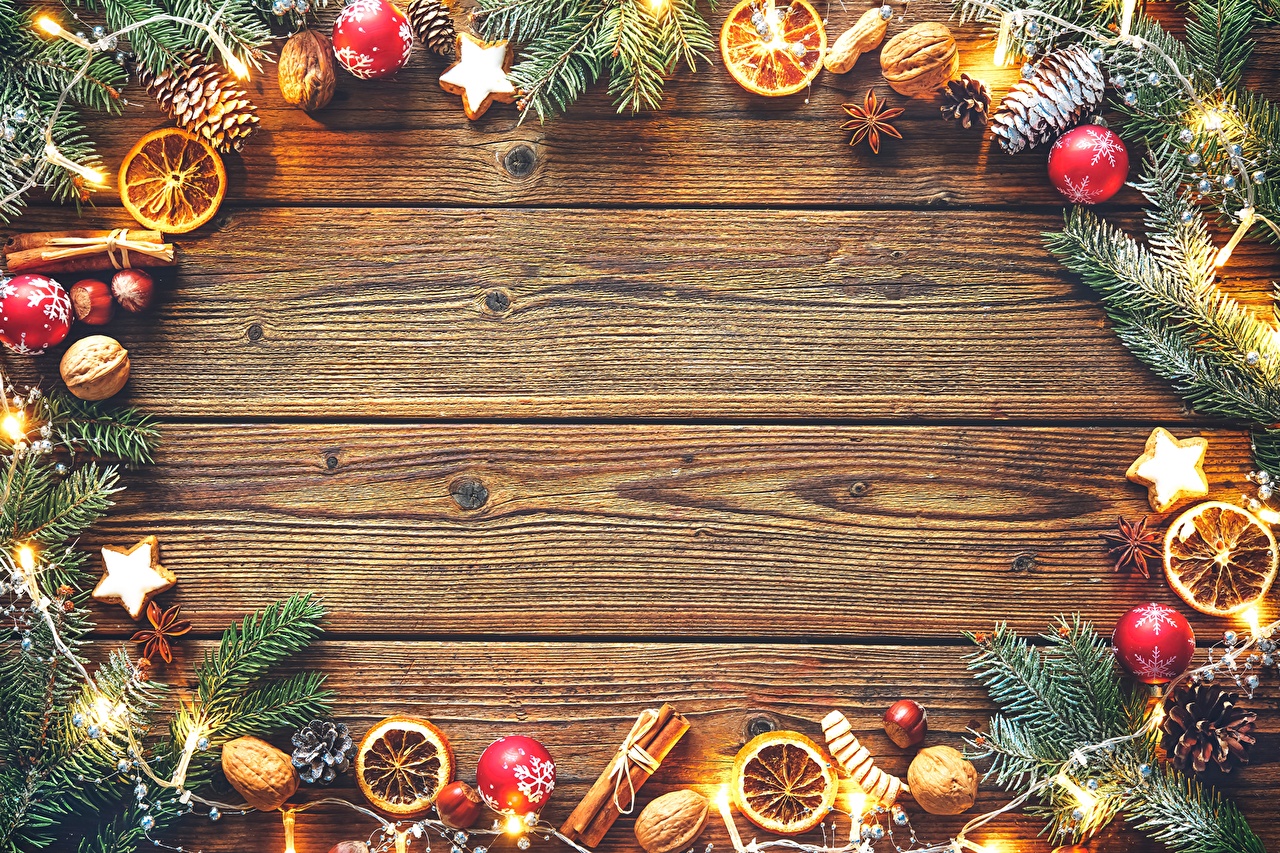 В Японии в новогоднюю ночь звонят в колокола 108 раз
Да
Нет
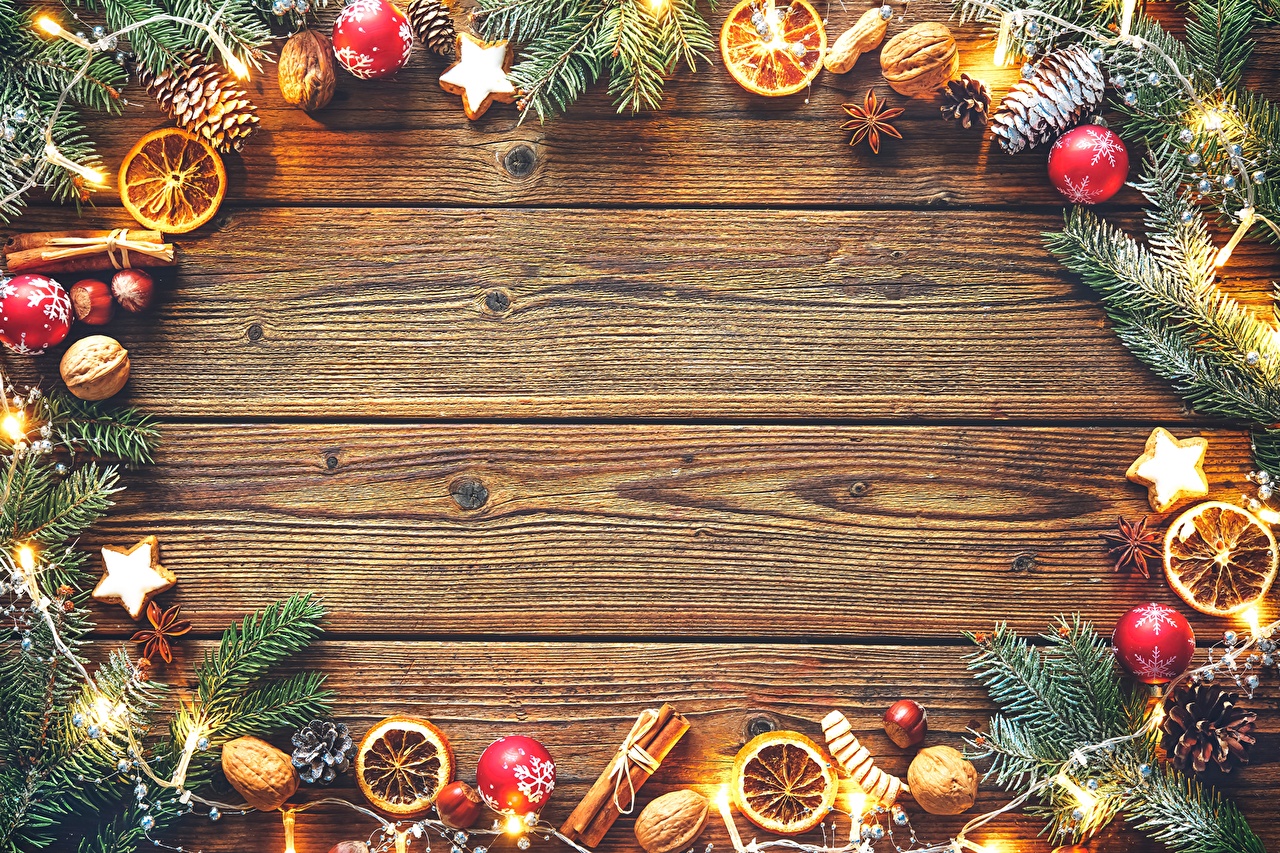 В Японии в новогоднюю ночь звонят в колокола 108 раз
Да
Нет
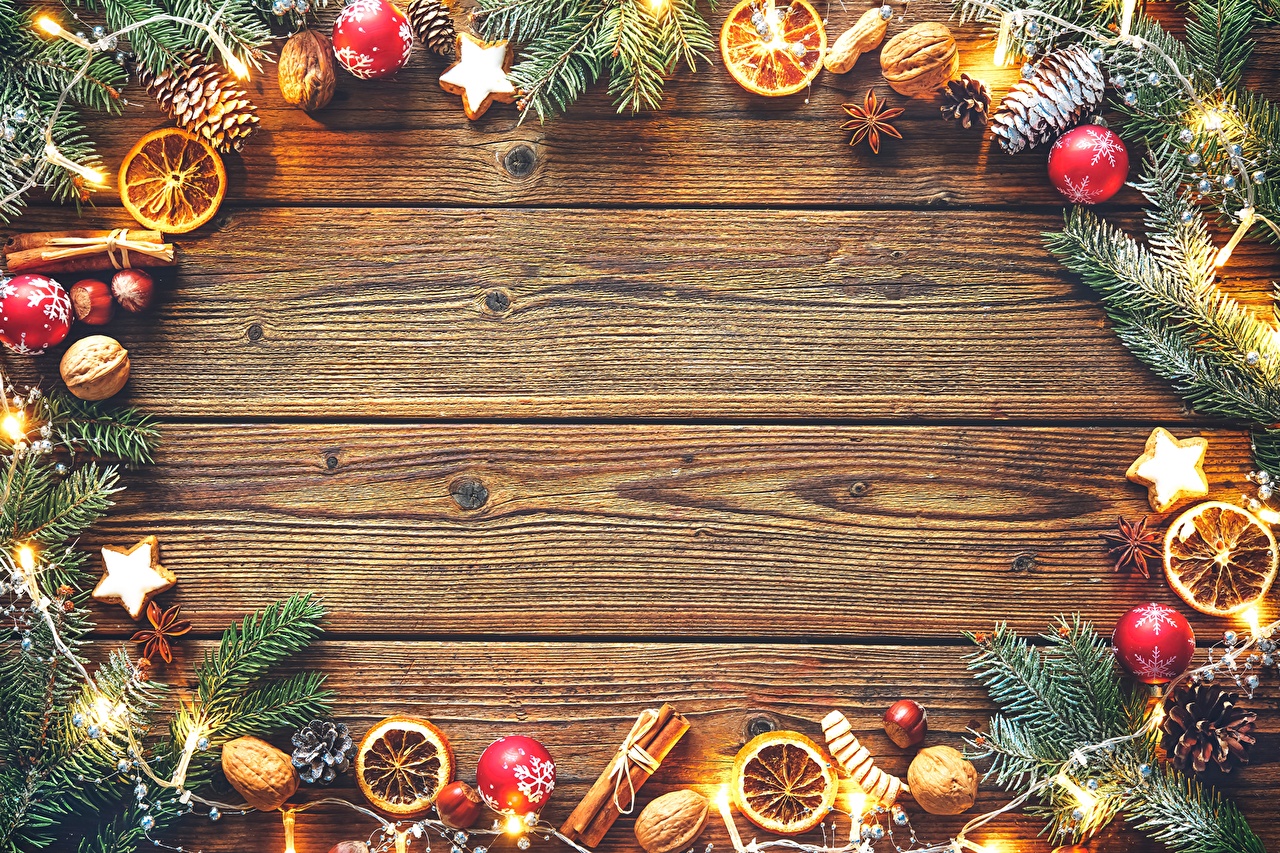 В Германии приходит Дед Мороз, одетый в скотовода
Да
Нет
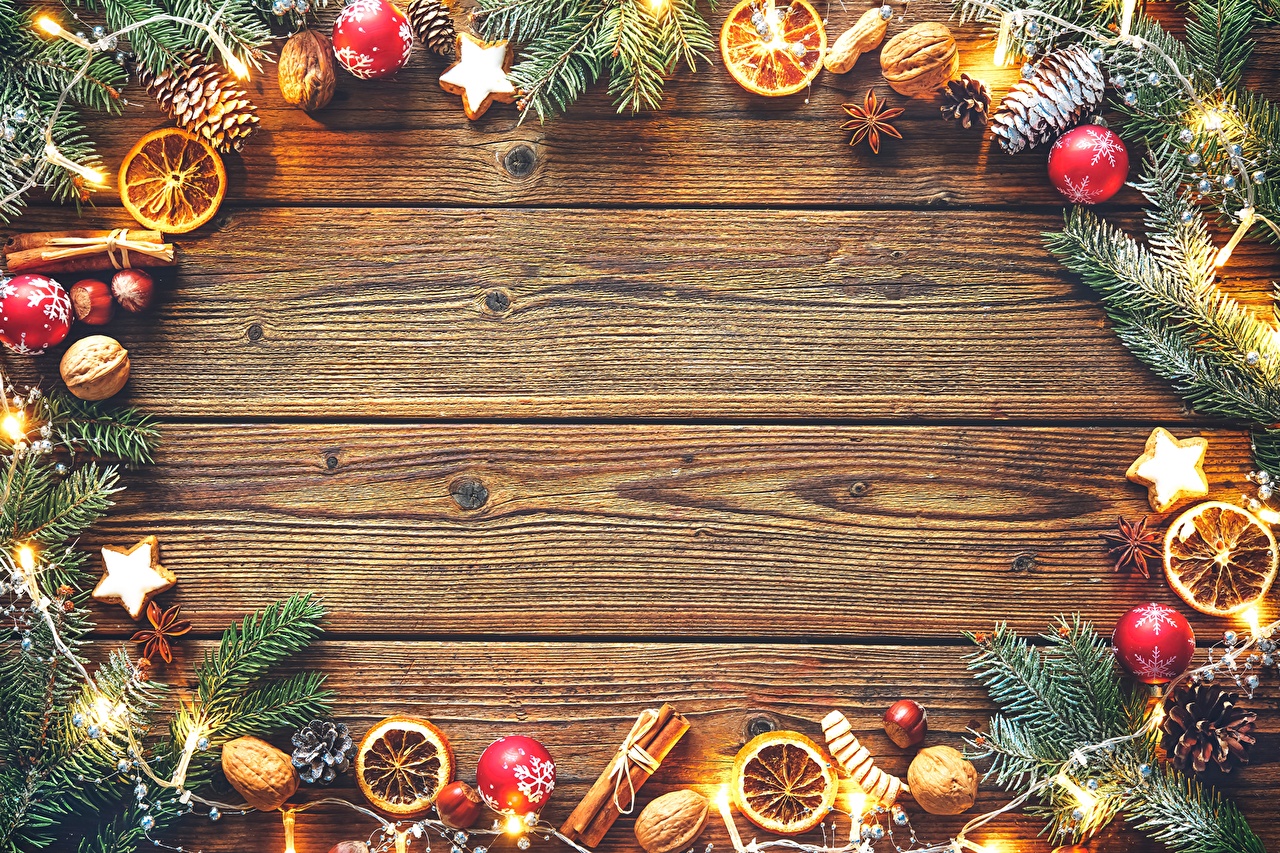 В Германии приходит Дед Мороз, одетый в скотовода
Да
Нет
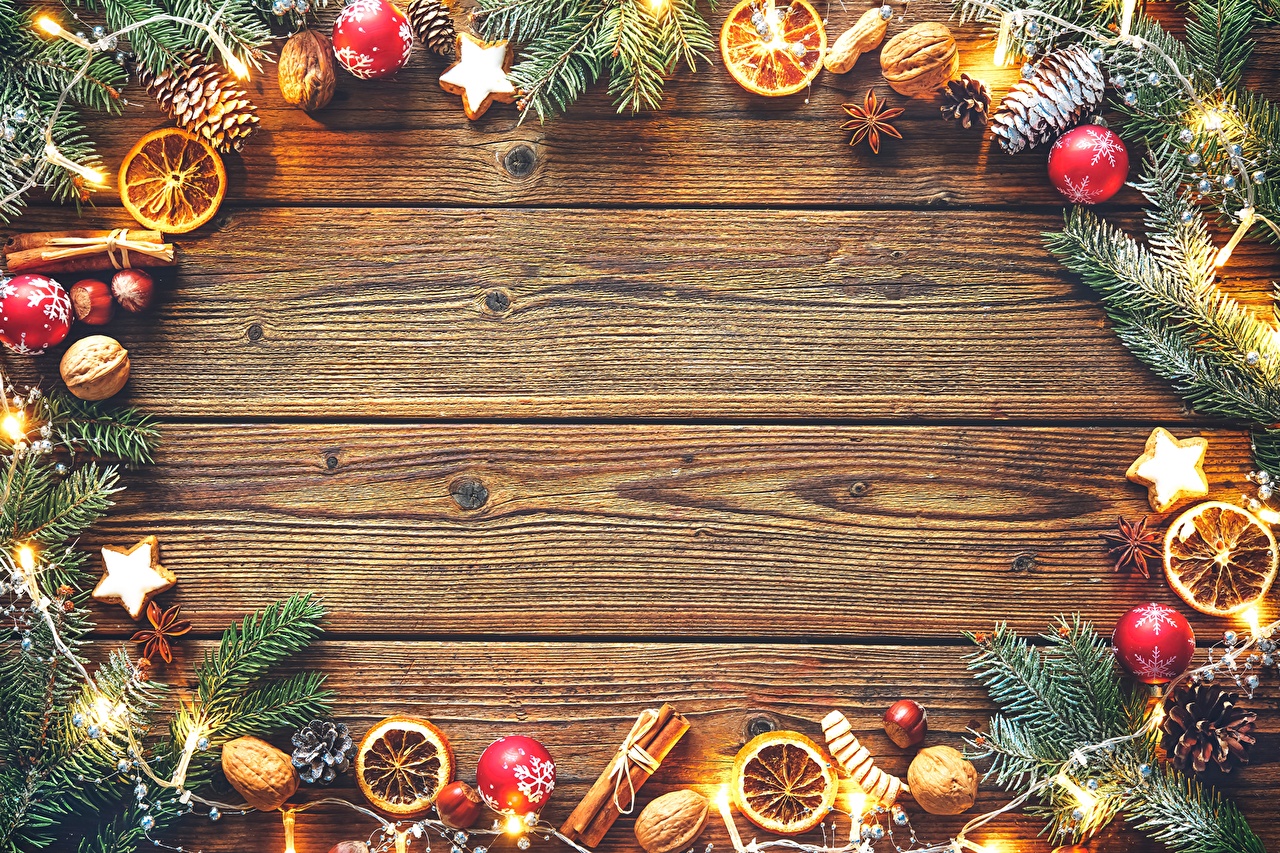 В Швеции принято под Новый год разбивать посуду у дверей соседей
Да
Нет
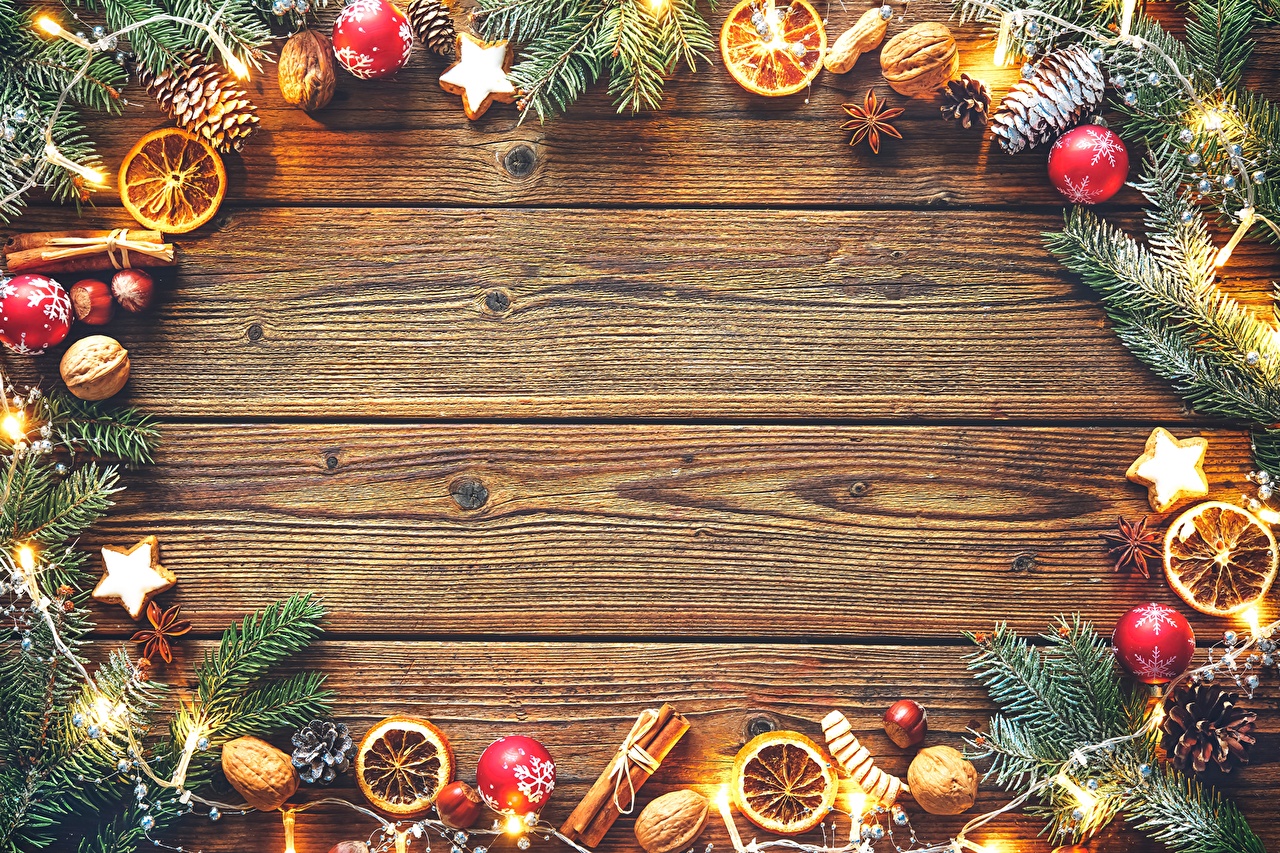 В Швеции принято под Новый год разбивать посуду у дверей соседей
Да
Нет
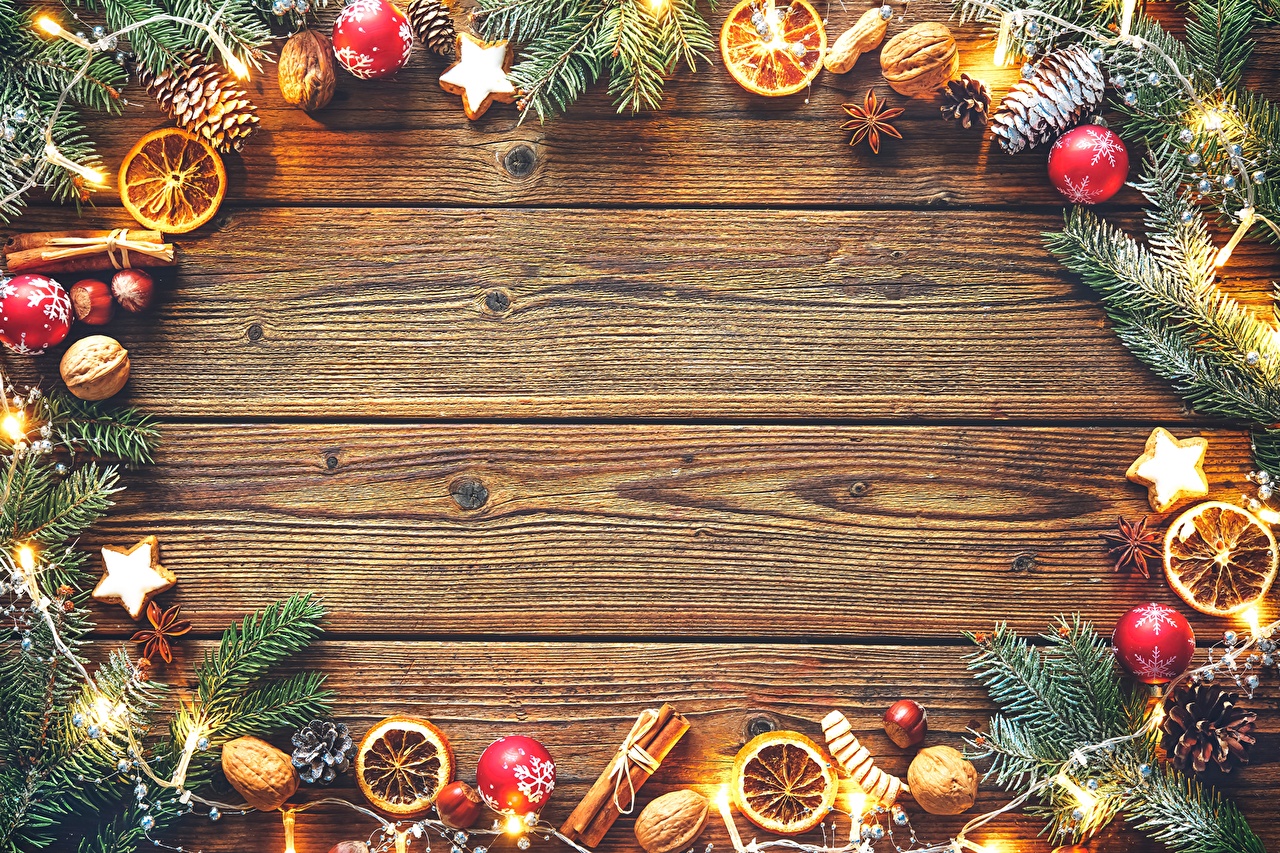 Деда Мороза на Кипре зовут Василий?
Да
Нет
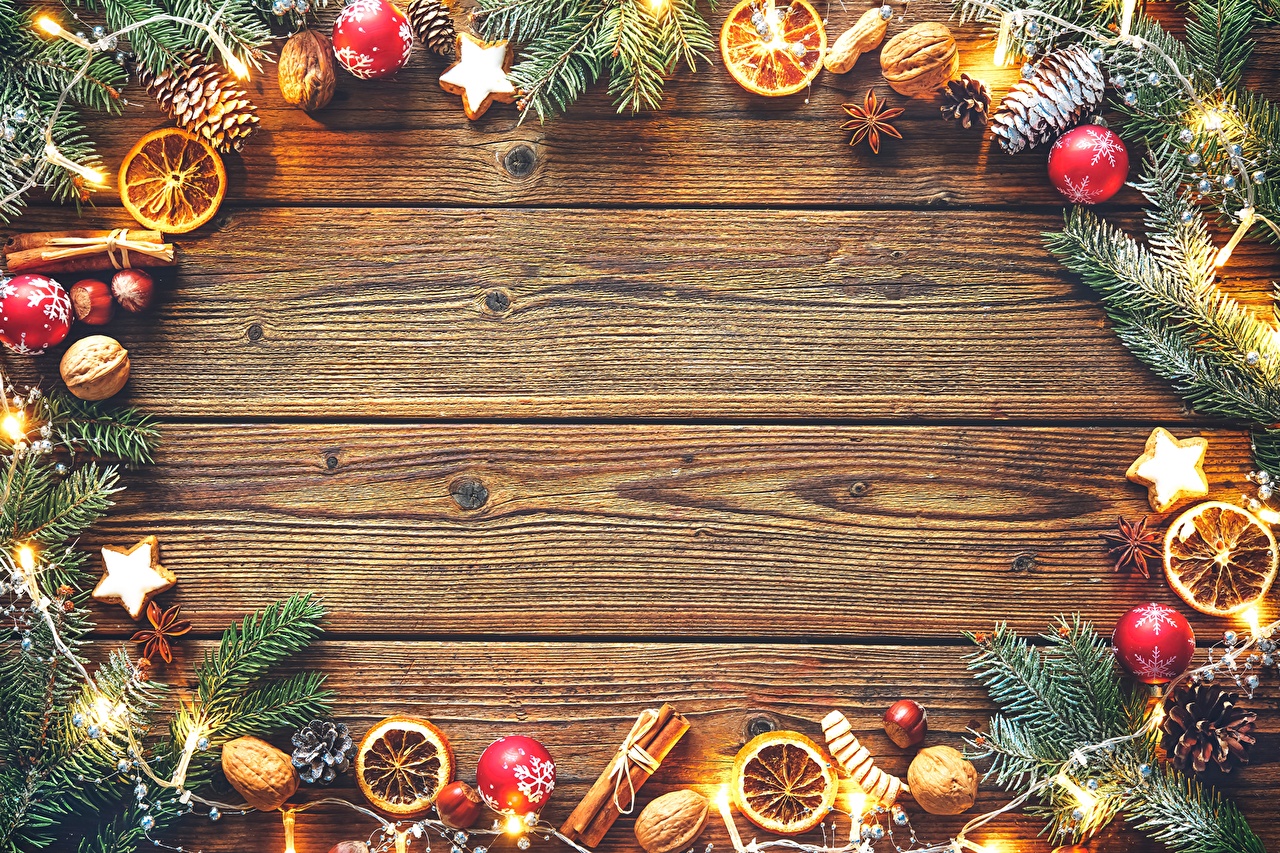 Деда Мороза на Кипре зовут Василий?
Да
Нет